Herzlich willkommen an der Pädagogischen Hochschule Ludwigsburg
Studieninformationstag 2024
Prof. Dr. Jörg-U. Keßler (Rektor)
Nutzen Sie gerne unser Tagungs-WLAN:
Passwort: 5vmK!sLktv
Was erwartet mich heute?
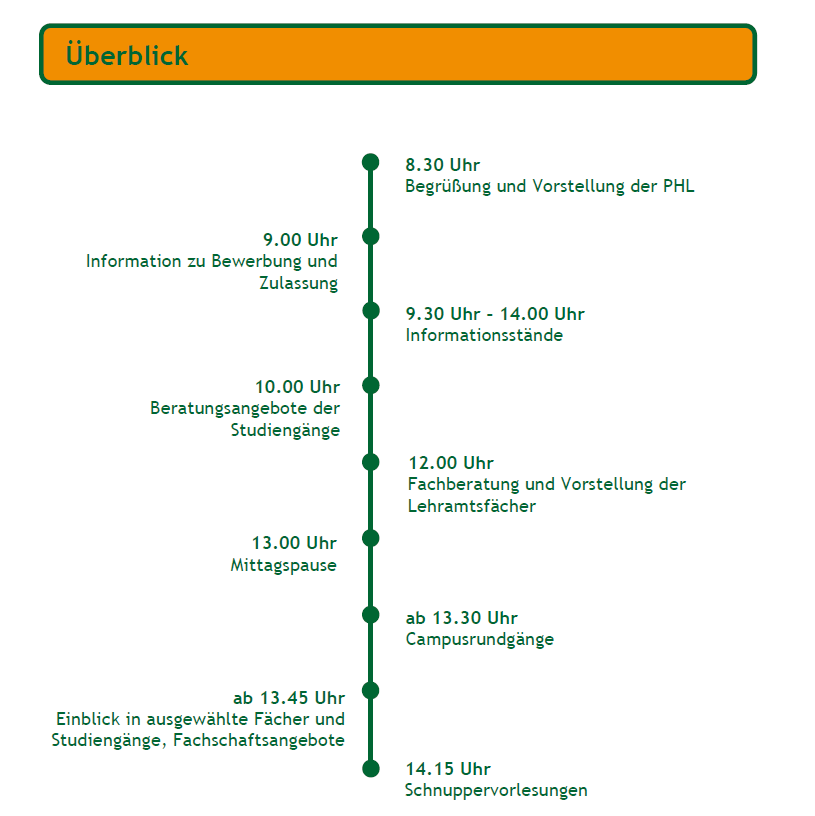 Zum ausführlichenProgramm:
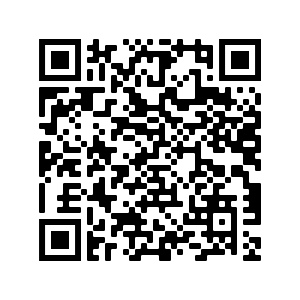 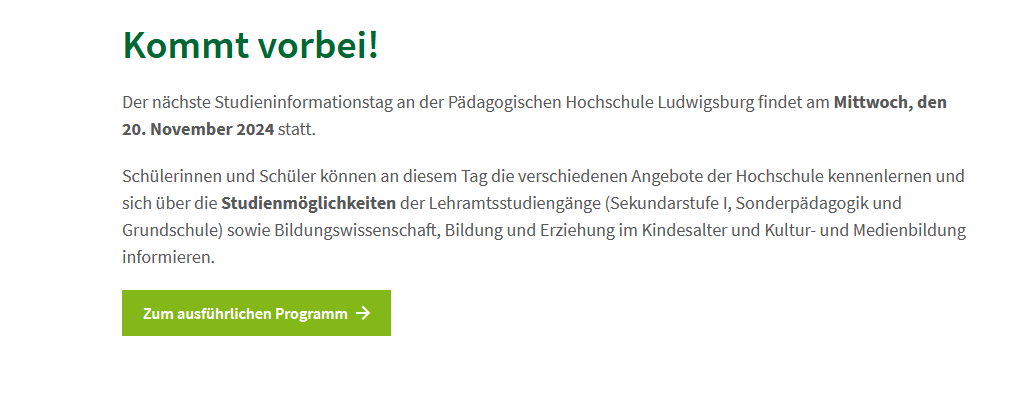 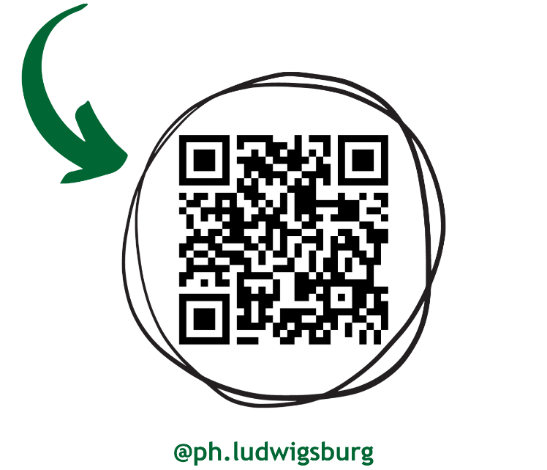 Nutzen Sie gerne unser Tagungs-WLAN:
Passwort: 5vmK!sLktv
21.11.2024
2
Was erwartet mich heute?
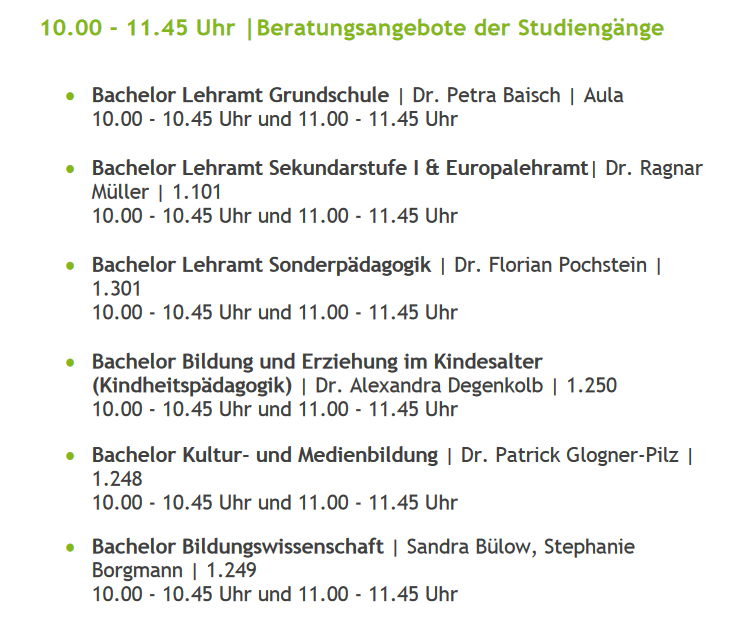 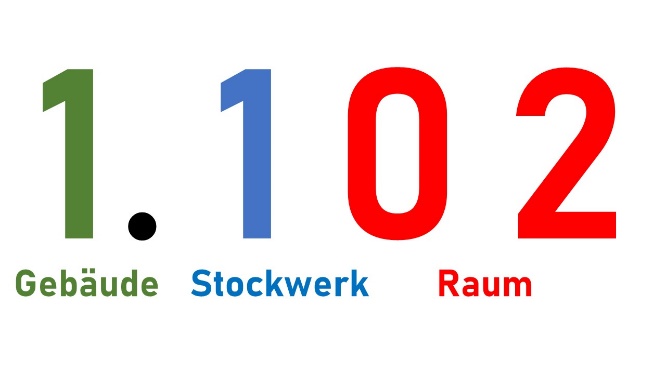 21.11.2024
3
Informationsstände von 9.30 – 14.30 Uhr
Fachschaften im Untergeschoss
Sonstige Informationsstände im Erdgeschoss
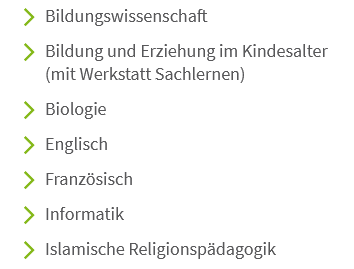 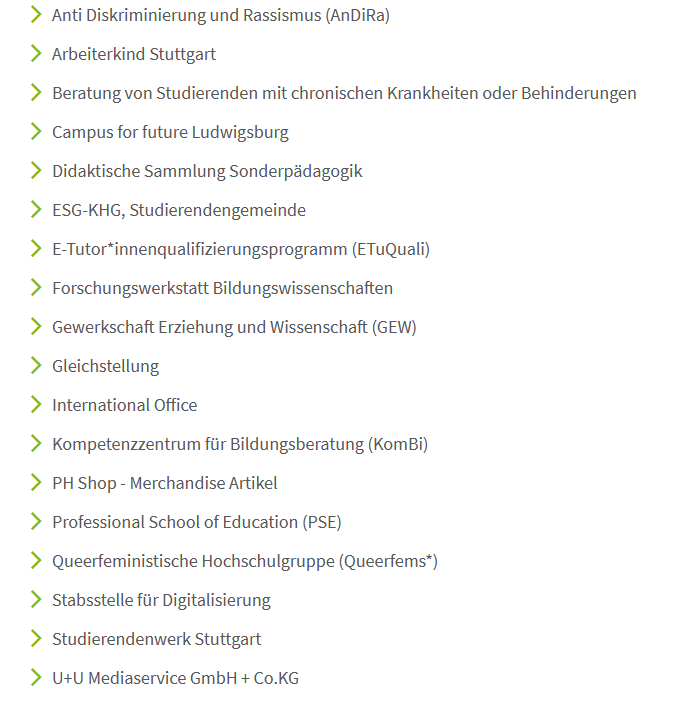 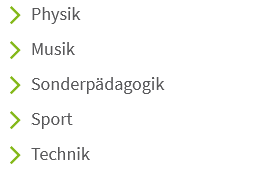 21.11.2024
4
Studierendenzahlen
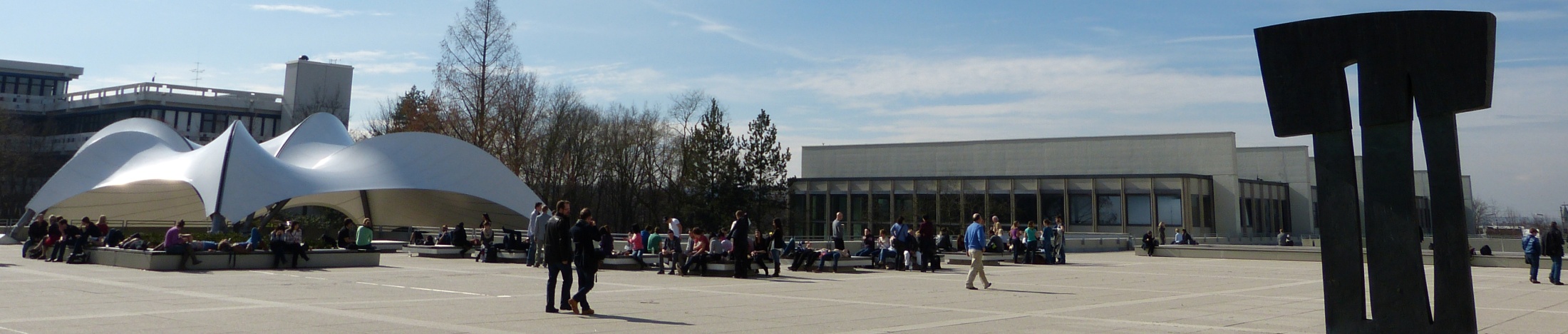 21.11.2024
5
Was kann ich studieren?
1) Schulische Bildung
Grundständig: Grundschule, Sekundarstufe I (inkl. Europalehramt), Sonderpädagogik
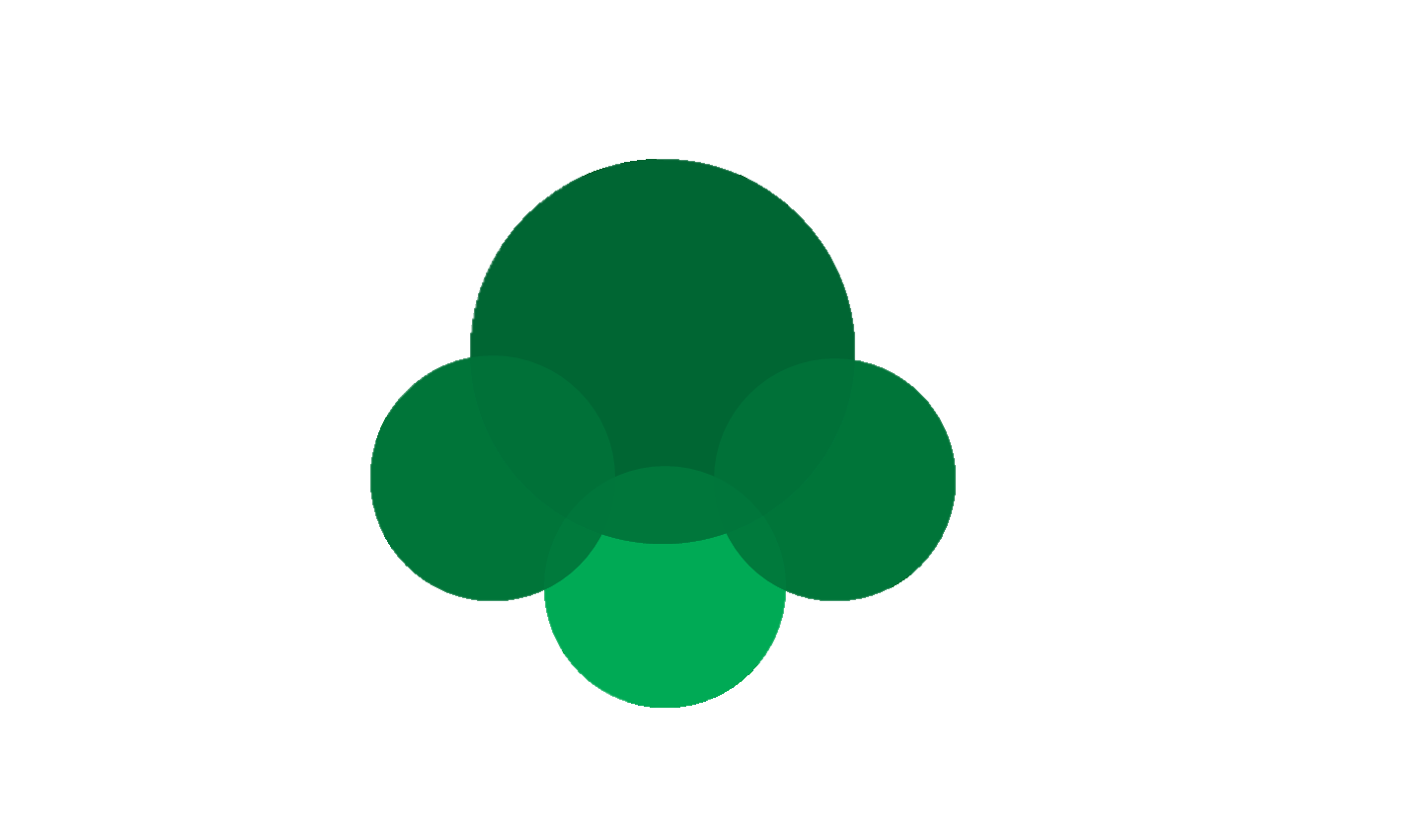 2) Erwachsenen- und Weiterbildungz.B. Bildungswissenschaft, Erwachsenenbildung, Bildungsmanagement, International Education Management
4) Kultur- und Sozialbereich
z.B. Kulturmanagement, Sonderpädagogik, Soziale Arbeit
3) Außerschulische Kinder- und Jugendbildung 
z.B. Bildung und Erziehung im Kindesalter, Kultur- und Medienbildung, Kulturelle Bildung
21.11.2024
6
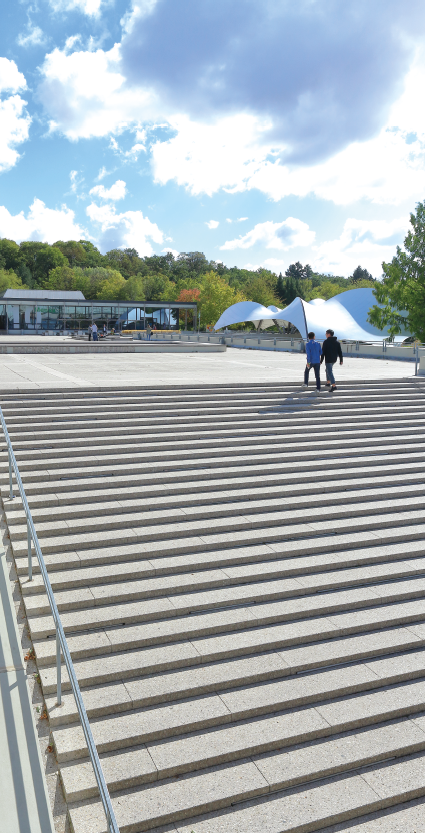 Studienangebot der PH
21.11.2024
7
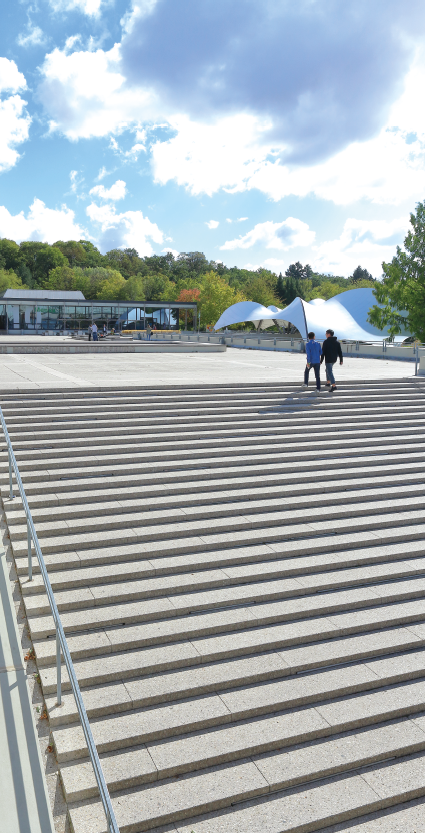 Studienangebot der PH
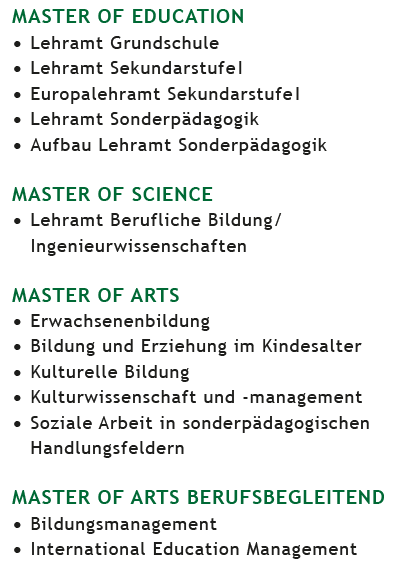 21.11.2024
8
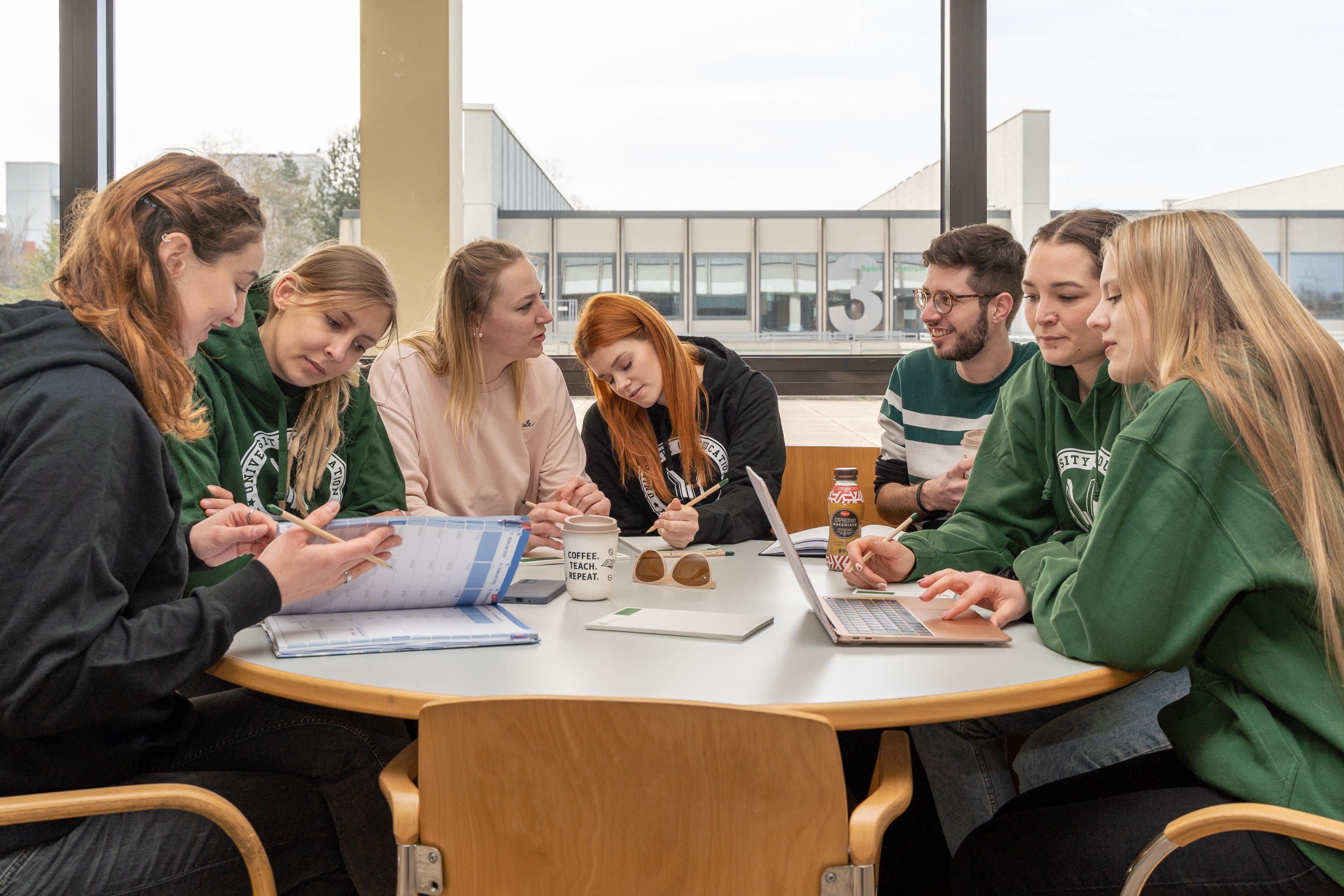 Warum ein Bildungsberuf?
Zum Beispiel weil man

gerne mit Kindern, Jugendlichen und Menschen allgemein arbeitet

zur Bildung von Menschen beitragen möchte und Freude daran hat, Lernprozesse zu gestalten

kulturelles Leben voranbringen möchte

Fachinhalte nicht nur eintrichtern will, sondern Kindern, Jugendlichen und Erwachsenen dabei helfen möchte, selbstständig Wissen aufzubauen
21.11.2024
9
PH oder Uni?
Nur in Baden-Württemberg gibt es die 6 Pädagogischen Hochschulen, in allen anderen Bundesländern ist die Lehrerbildung in Universitäten integriert. PH ist aber den Universitäten gleichgestellt (keine FH).

Vorteil: 
bildungswissenschaftlicher Schwerpunkt in versch. Studiengängen
Konzentration nicht nur auf Fachwissenschaft, sondern auch Fachdidaktik und Pädagogik
Theorie-Praxis-Verknüpfung als besondere Stärke, durch Lehrende betreut
21.11.2024
10
Das passende Studium?
Selbsterkundungsverfahren für Lehramtsstudierende:
Wenn Sie sich für ein Lehramtsstudium interessieren gehen Sie auf die Website www.bw-cct.de.

Dort finden Sie einen „Selbst-Test“, der Sie bei der Überlegung unterstützt, ob der Lehrerberuf das richtige für Sie ist.
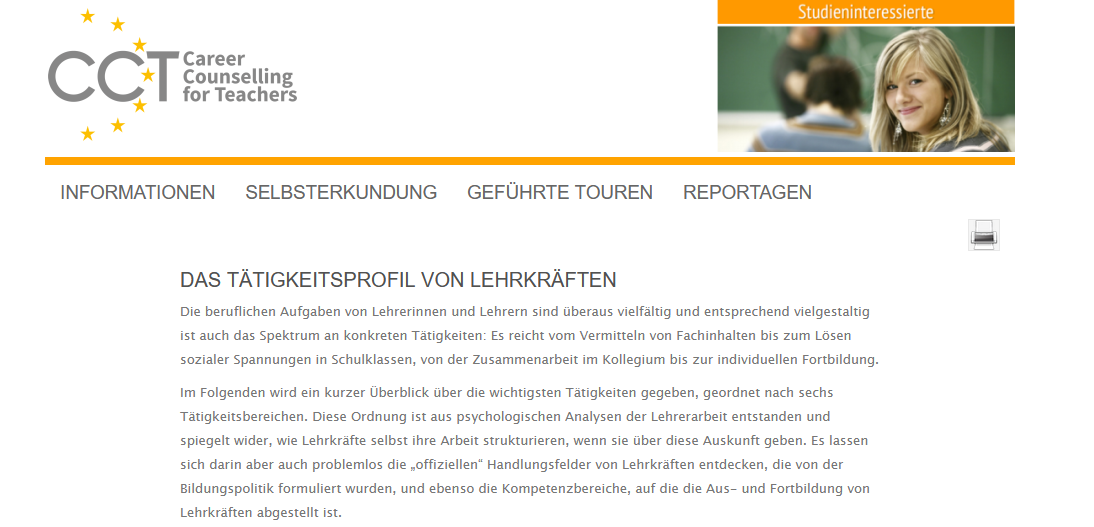 11
Studierenden-Service-Center (SSC)
WAS	Erste Anlaufstelle für Studierende und Studieninteressierte bei 
	allgemeinen 	Fragen rund um das Studium und die Studienorganisation
	Das SSC bietet an: Orientierungshilfe, Erstinformation, Kurzberatung und	qualifizierte Weiterverweisung
 
 

WANN  Öffnungszeiten: Montag – Donnerstag 09.30 – 15.30 Uhr, Freitag 09.00 - 12.00 Uhr

WO	Gebäude 1, 1. Stock, Raum 1.112 
WIE	Unkompliziertes Walk-In, ohne Anmeldung oder Mail an ssc@ph-ludwigsburg.de
21.11.2024
12
Studienabteilung: Organisatorische Fragen
Zuständigkeiten nach Studiengängen und Buchstabenbereichen studienabteilung@ph-ludwigsburg.de
Bewerbungsvoraussetzungen 
Auswahlverfahren 
Zulassung und Einschreibung 
Studienfinanzierung/Stipendien: ph-ludwigsburg.de/stipendium
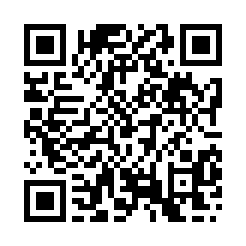 Information zu Fragen der Bewerbung, Auswahl und Zulassung zum Studium folgen direkt im Anschluss hier in der Aula
https://www.ph-ludwigsburg.de/studium/bewerbungsportal
21.11.2024
13
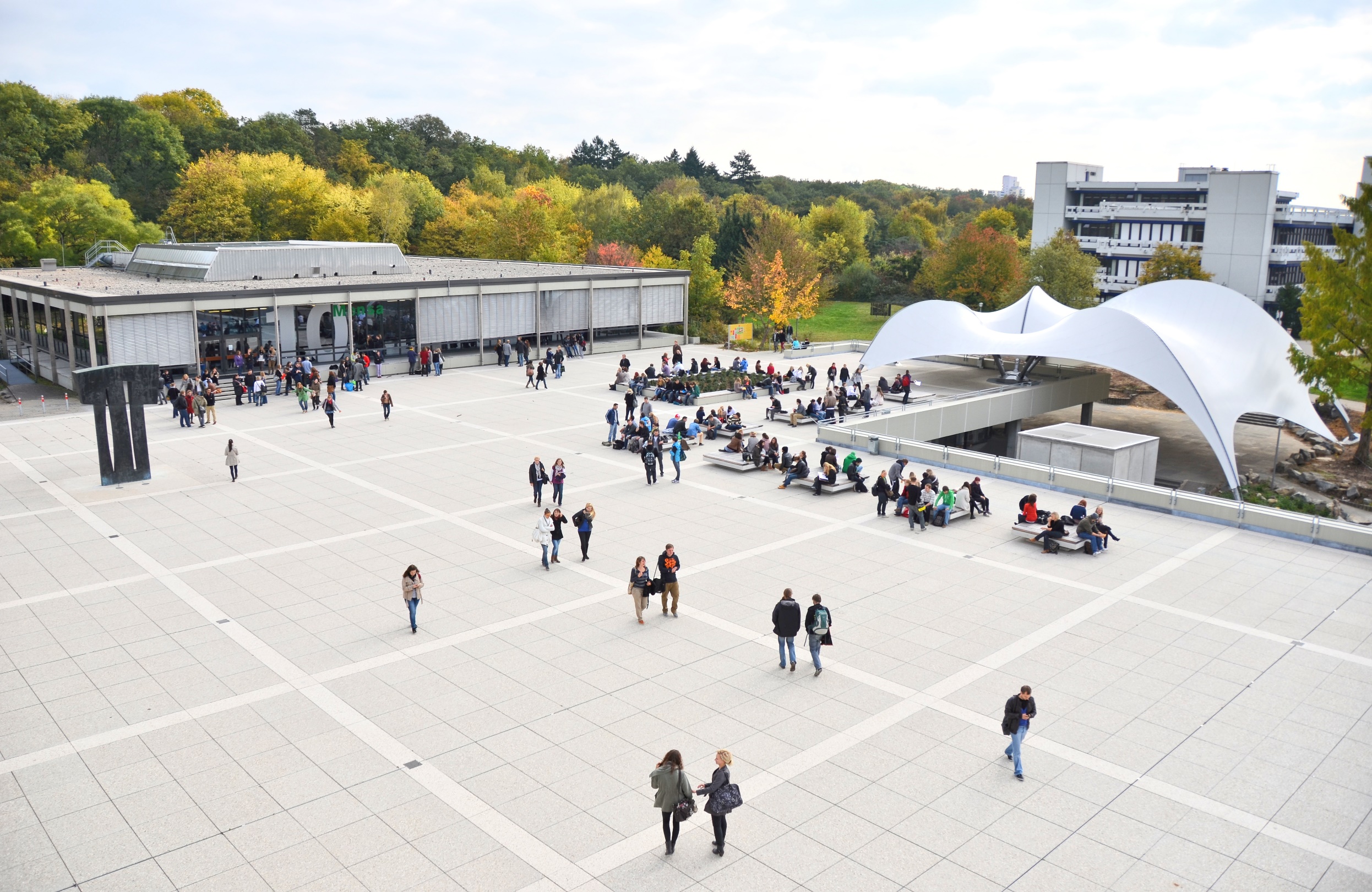 Warum studieren an der Pädagogischen Hochschule Ludwigsburg?
21.11.2024
14
Erstsemester-Orientierungstutorien
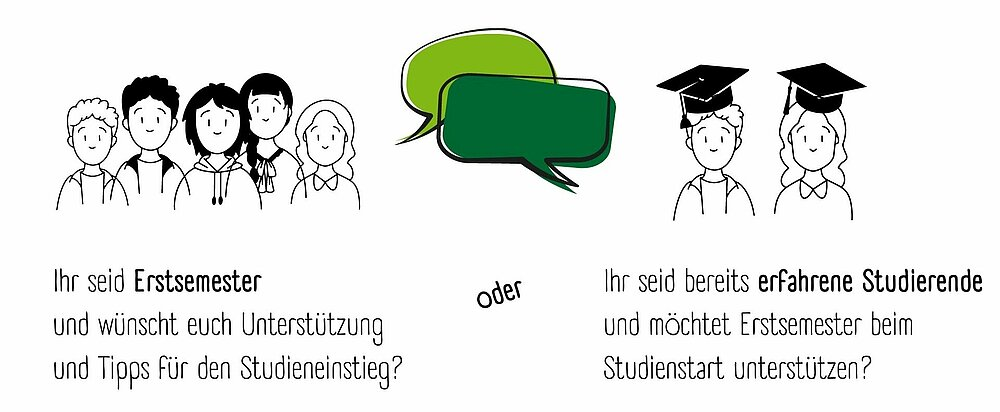 ?
?
Studentische Tutor:innen stehen über das gesamte erste Semester als persönliche Coaches zur Verfügung!
21.11.2024
15
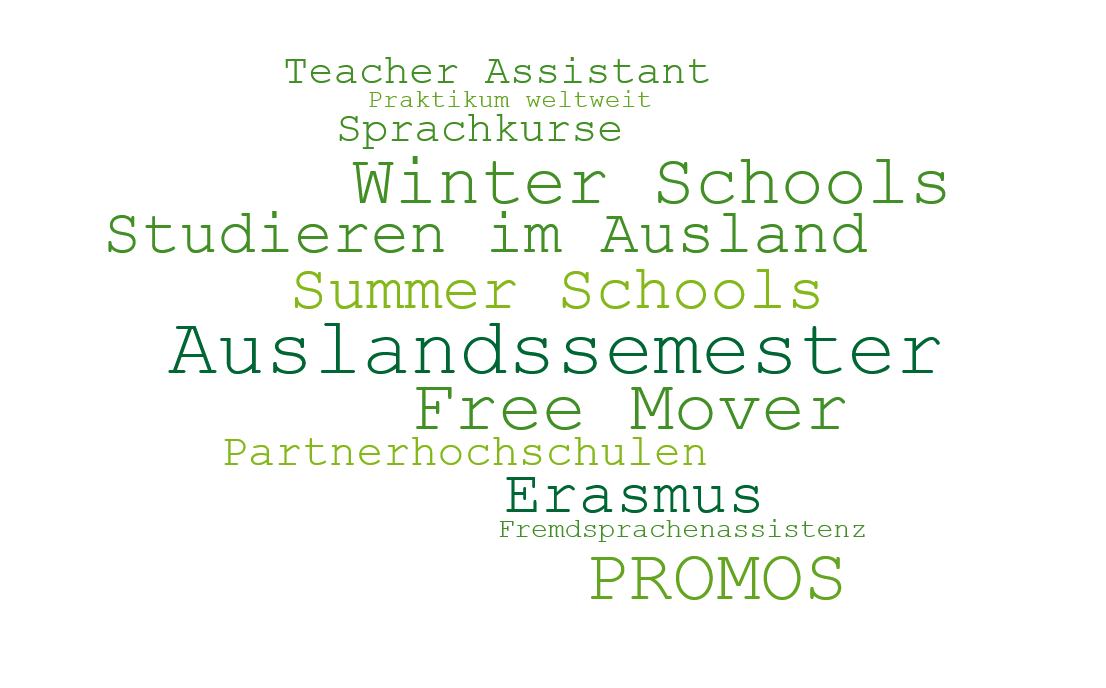 21.11.2024
16
Partnerhochschulen
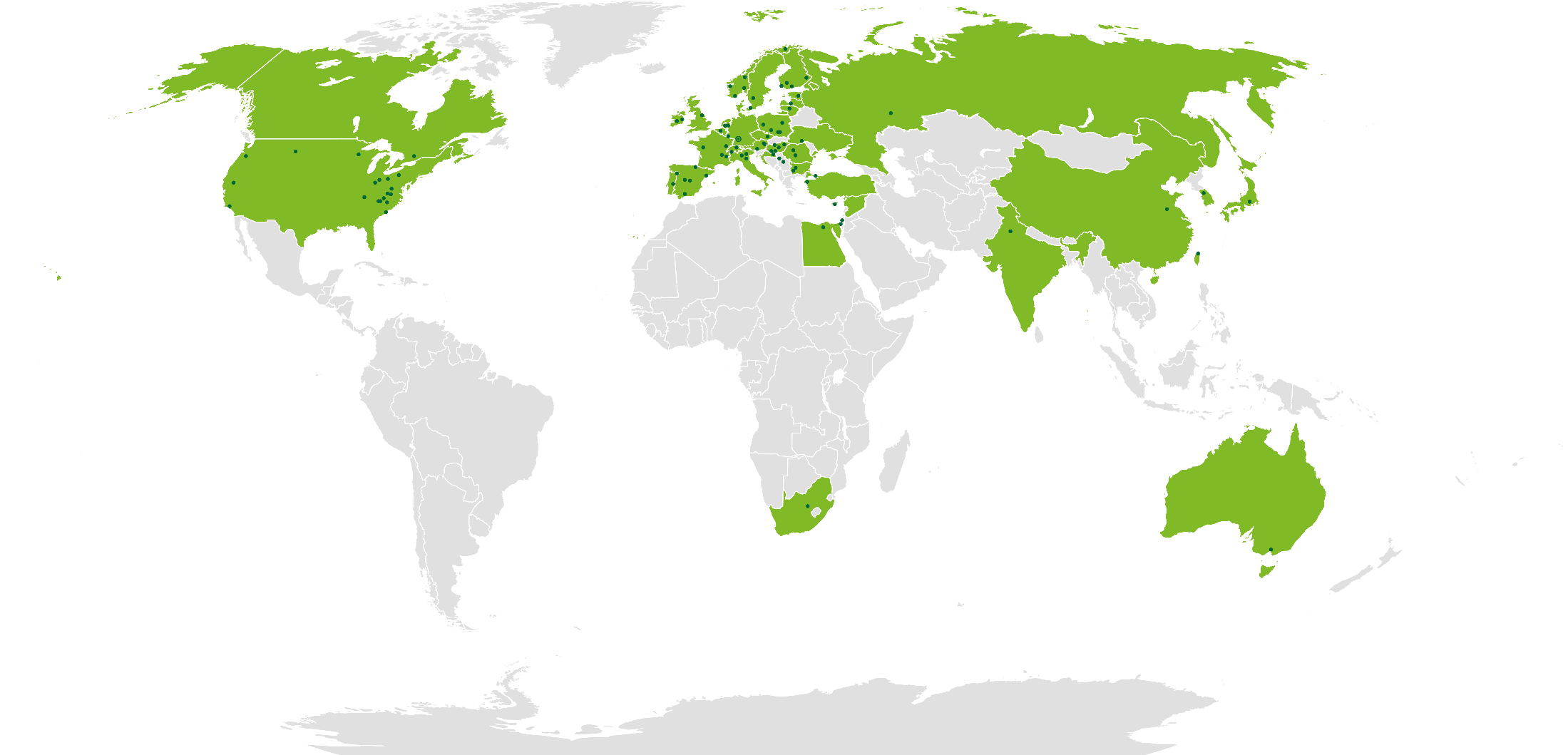 Eine Übersicht unserer über 80 Partnerhochschulen in über 37 Ländern, wie auch viele weitere Informationen finden Sie auf unserer Website unter „International - Outgoings“.
21.11.2024
17
Sie bestimmen mit!Mitwirkung im AStA und in der Verfassten Studierendenschaft
Eine Organisation von Studierenden für Studierende

Ein entscheidungstragendes Gremium im Senat der Hochschule

AStA ist zuständig für 
Erstsemesterberatung inklusive Führungen und Erstsemesterhütte
Studien- und BAföGberatung	
Organisation von Kulturveranstaltungen und Partys…
Vertretung studentischer Interessen in Ausschüssen
u.v.m.
21.11.2024
18
Viele Angebote über das Studium hinaus…
Werkstätten
Makerspace
Medienzentrum
3D-Scanner
3D-Drucker
Lasercutter
Folienplotter
uvm.
Workshops 
Video-/ Audioschnitt
Tonstudio
Geräteverleih
uvm.
Holz/Metall
Töpfern
Siebdruck
Bilddruck
Zeichen-/ Malatelier
uvm.
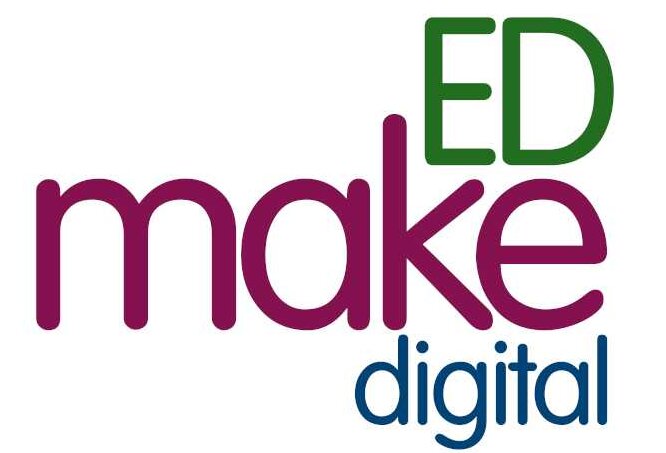 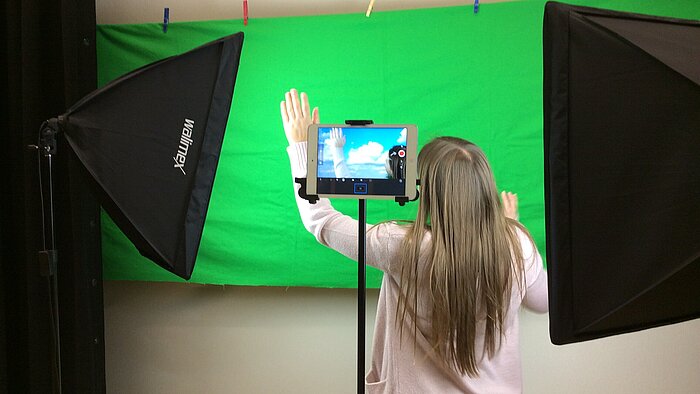 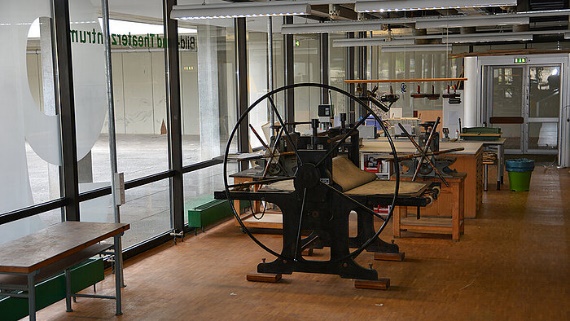 21.11.2024
19
Campus (er)leben
Kulturprogramm z.B. Konzerte, OpenStage, Poetry Slam, Sommerfest, Lesungen, Literatur-Café, Lernfestival, Ausstellungen der Studiengalerie, GangArt uvm.
Chor, Orchester, Bands, Theater 
Allgemeiner Hochschulsport 

Alle Informationen unter: 
Campusleben | Veranstaltungskalender
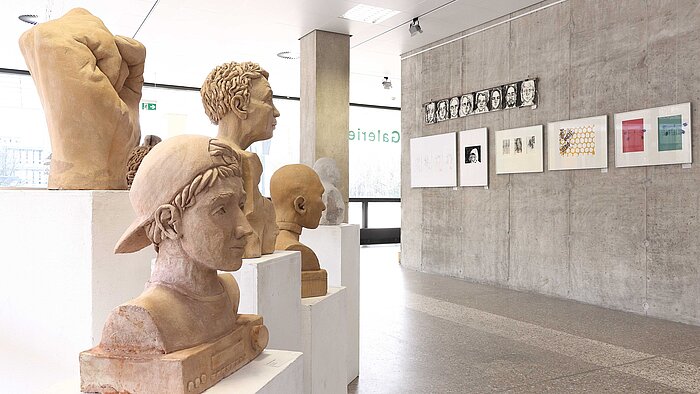 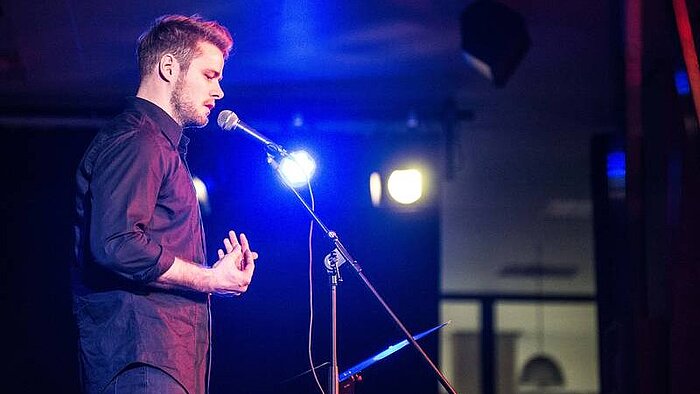 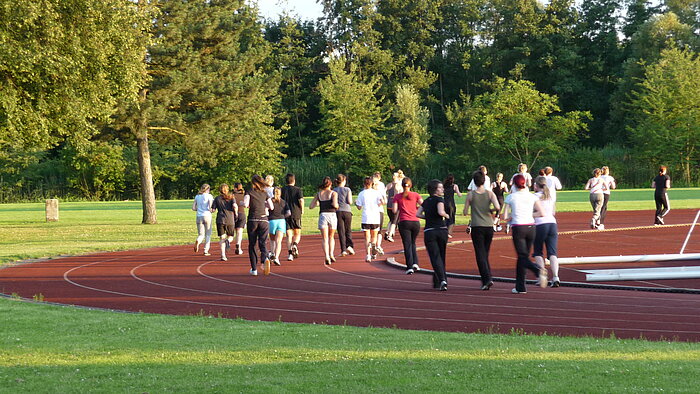 21.11.2024
20
Impressionen der PH
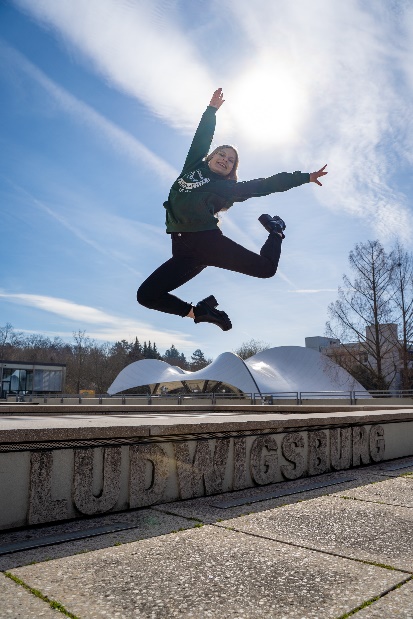 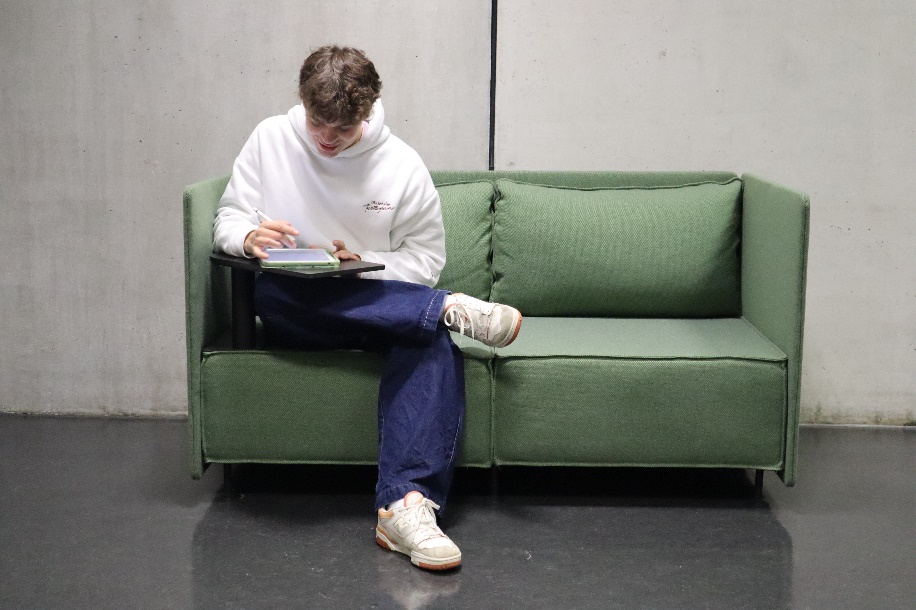 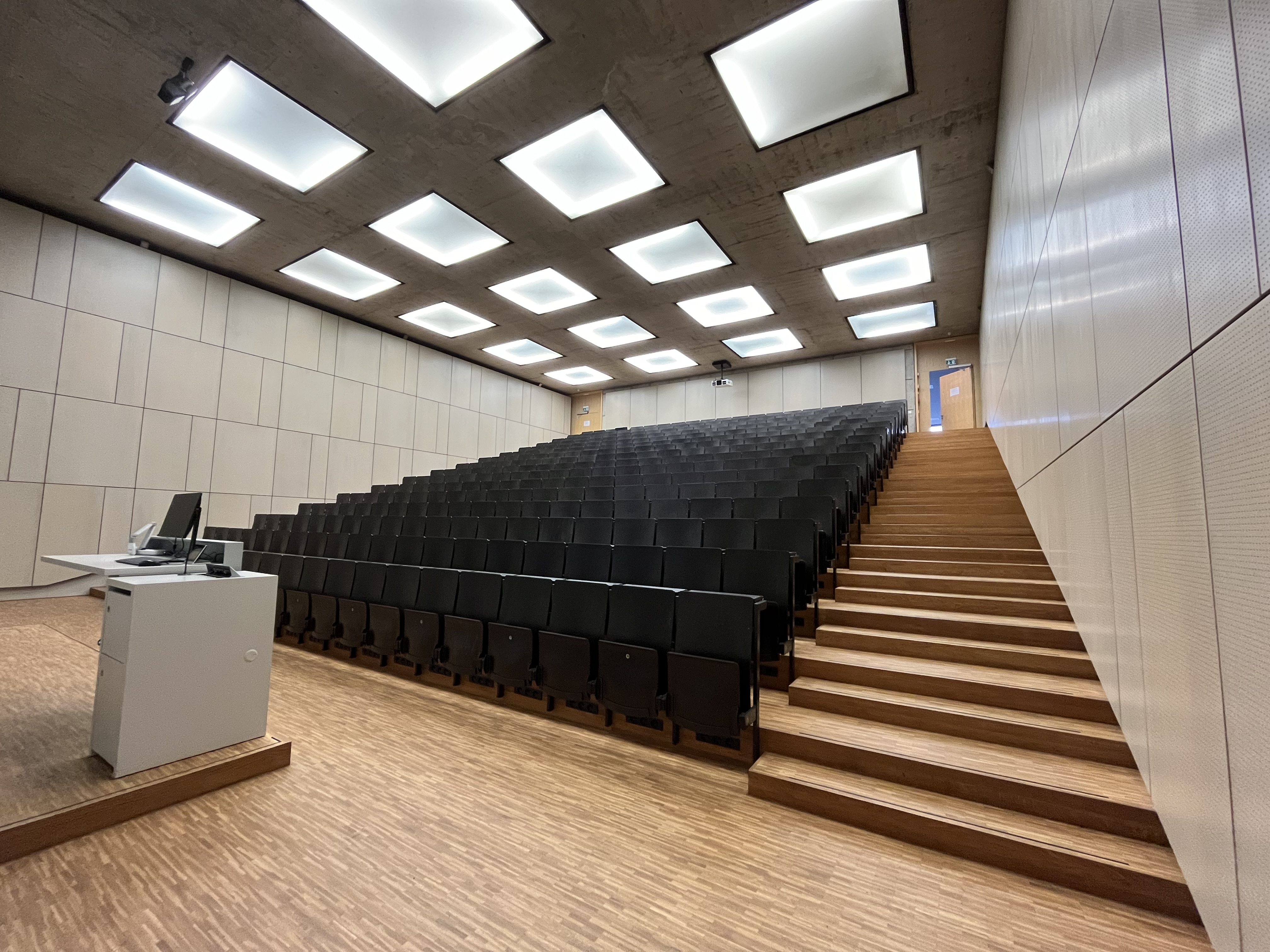 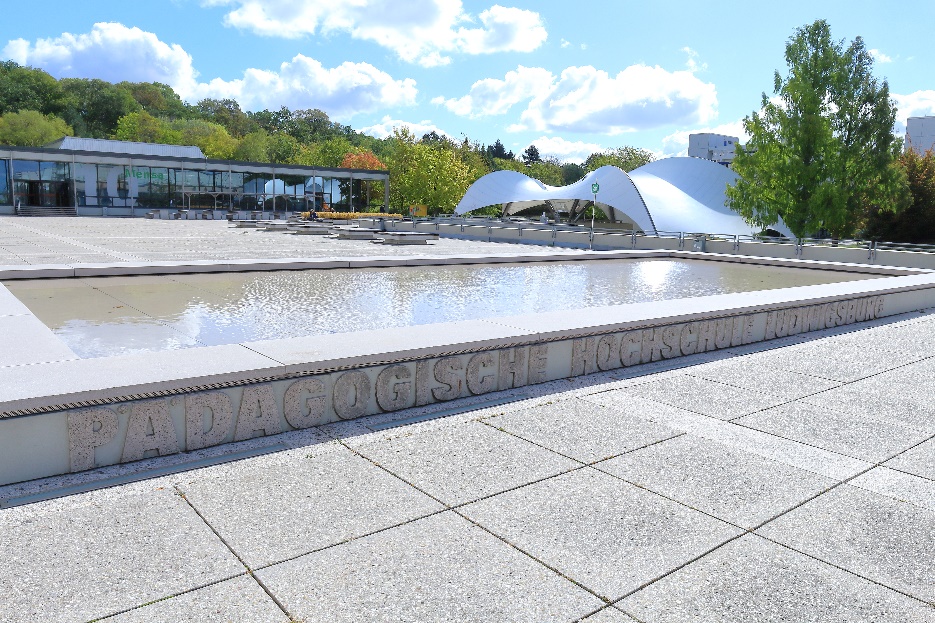 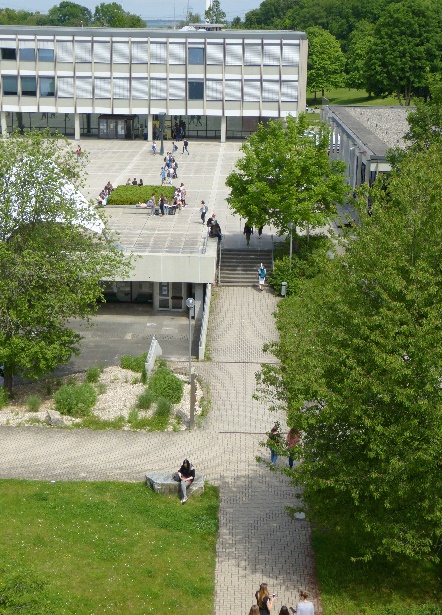 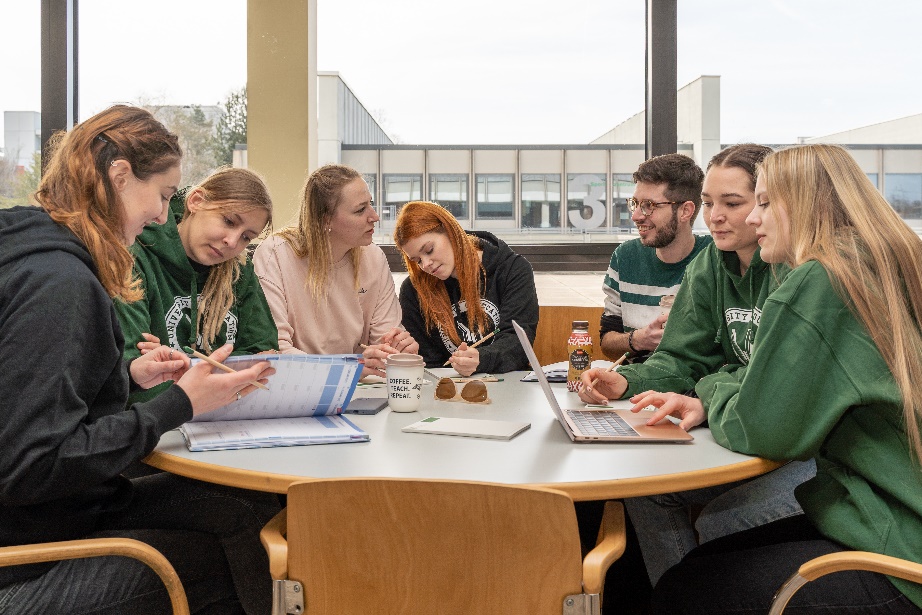 21
Weitere Infos auf unserer Homepage
Studienangebot
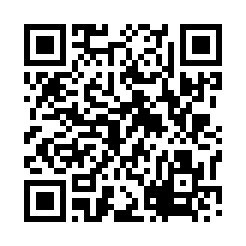 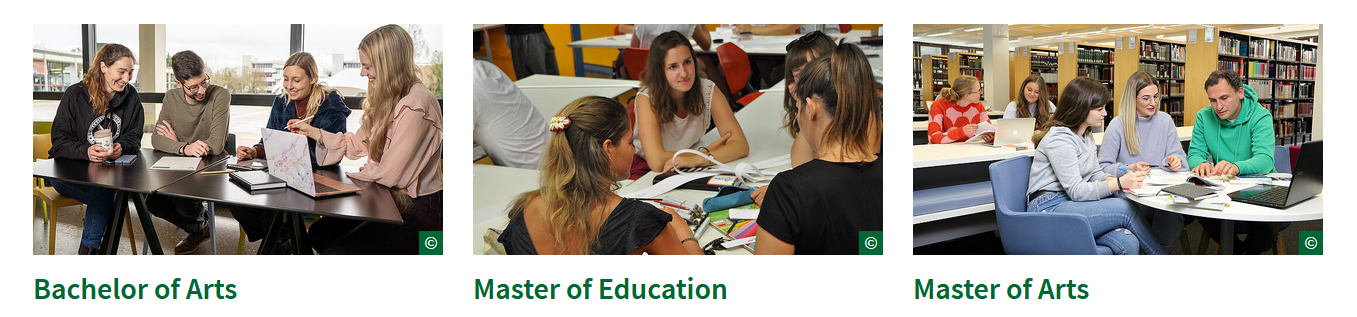 Studieninfobroschüre
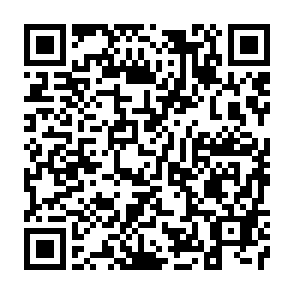 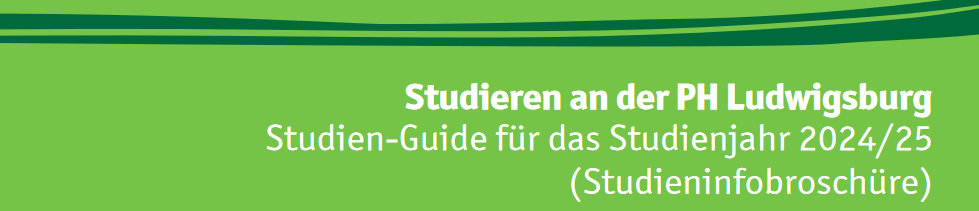 21.11.2024
22
UniNow
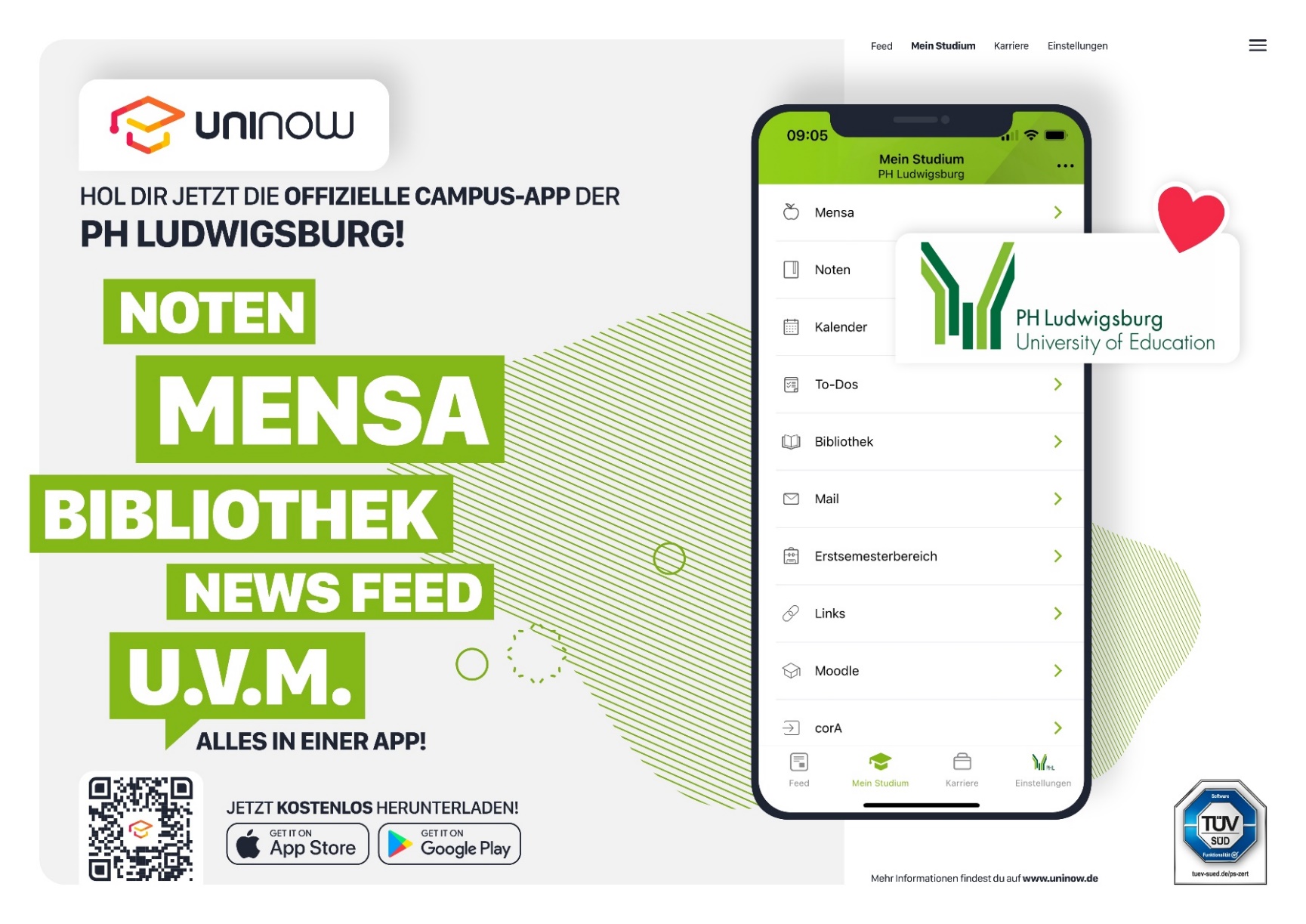 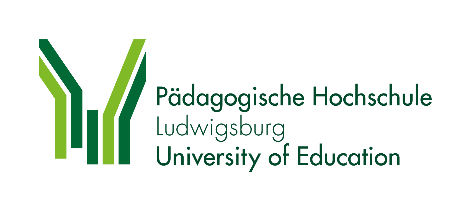 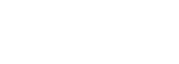 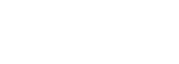 21.11.2024
23
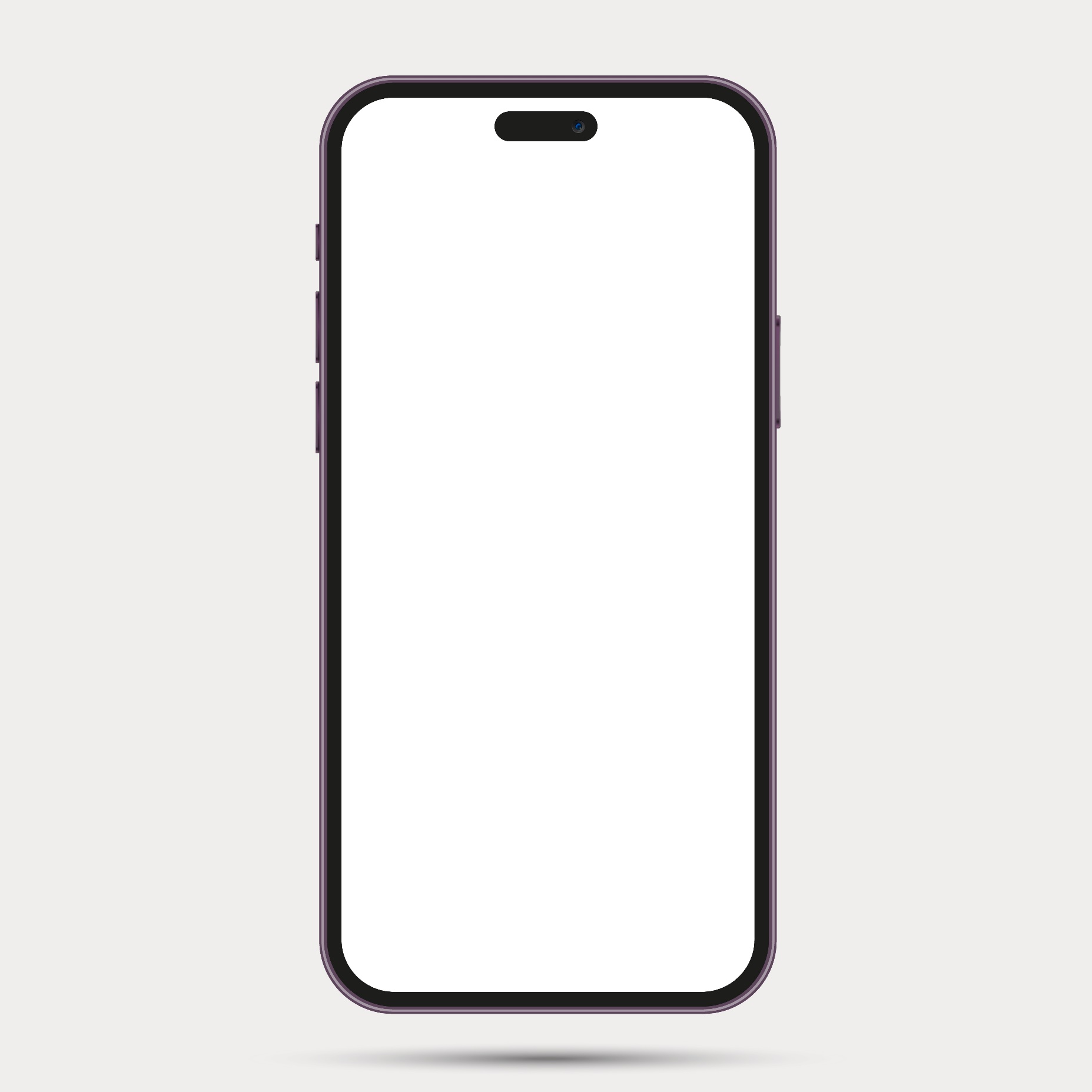 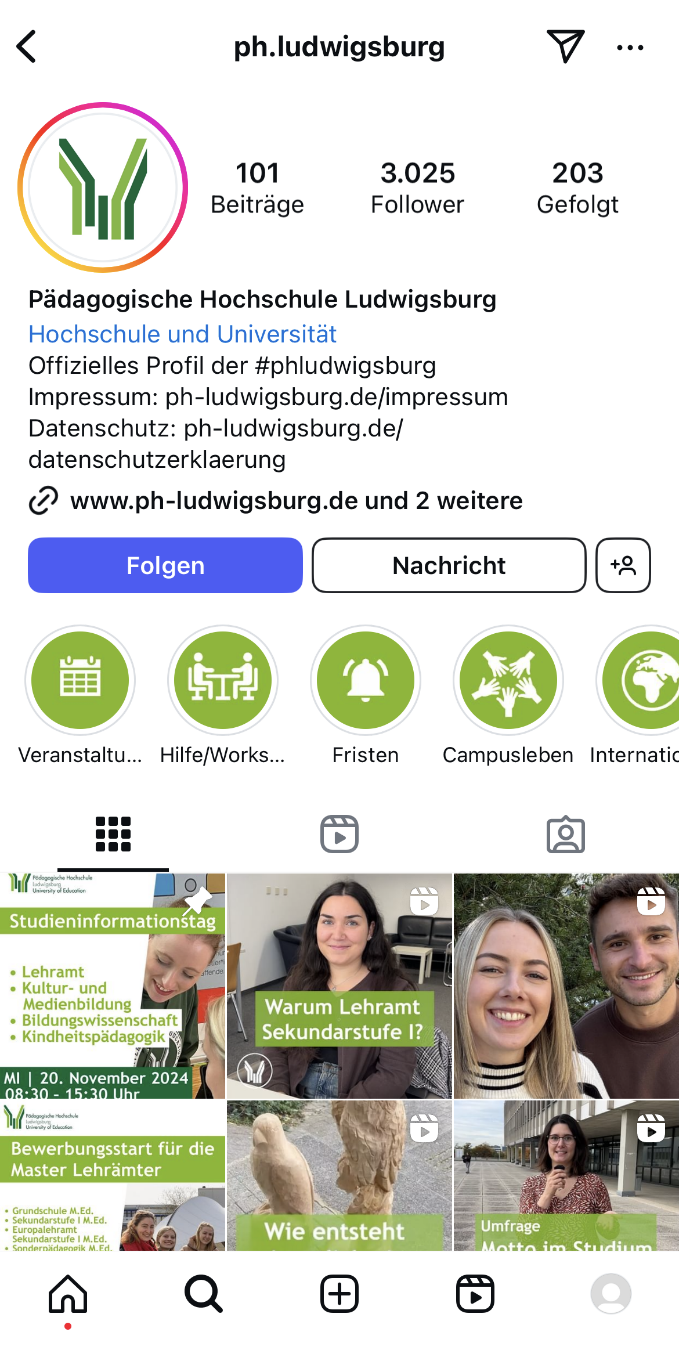 Folgen Sie uns auf Instagram!
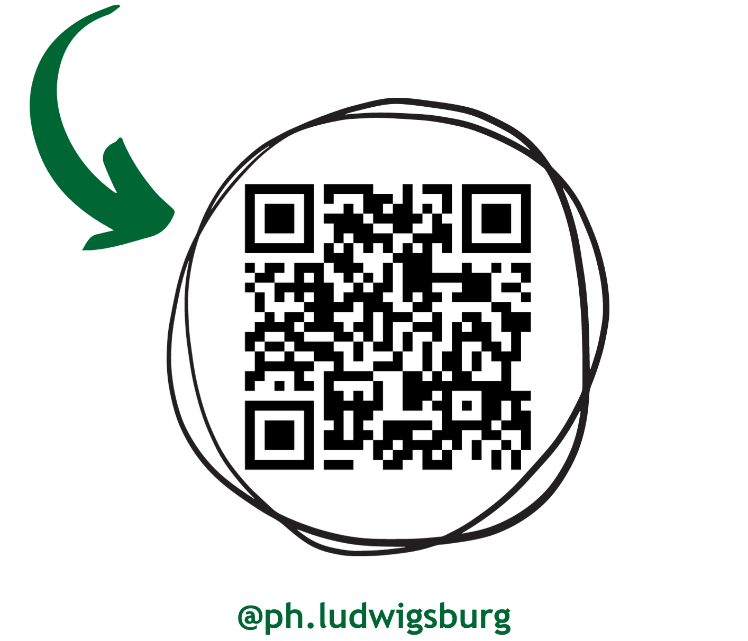 21.11.2024
24
© svstudioart auf Freepik
[Speaker Notes: Videoquelle: Offizieller Instagram-Accounts der Pädagogischen Hochschule Ludwigsburg 


Bild von svstudioart auf Freepik
https://de.freepik.com/vektoren-kostenlos/realistische-vorderansicht-smartphone-mockup-mobiler-iphone-lila-rahmen-mit-leerem-weissem-display-vektor_33632332.htm#query=smartphone&position=0&from_view=keyword&track=sph&uuid=fc49c0e4-75aa-483a-a150-7efb8d1b9b07#position=0&query=smartphone]
21.11.2024
25
[Speaker Notes: Video: Jannik Paul]
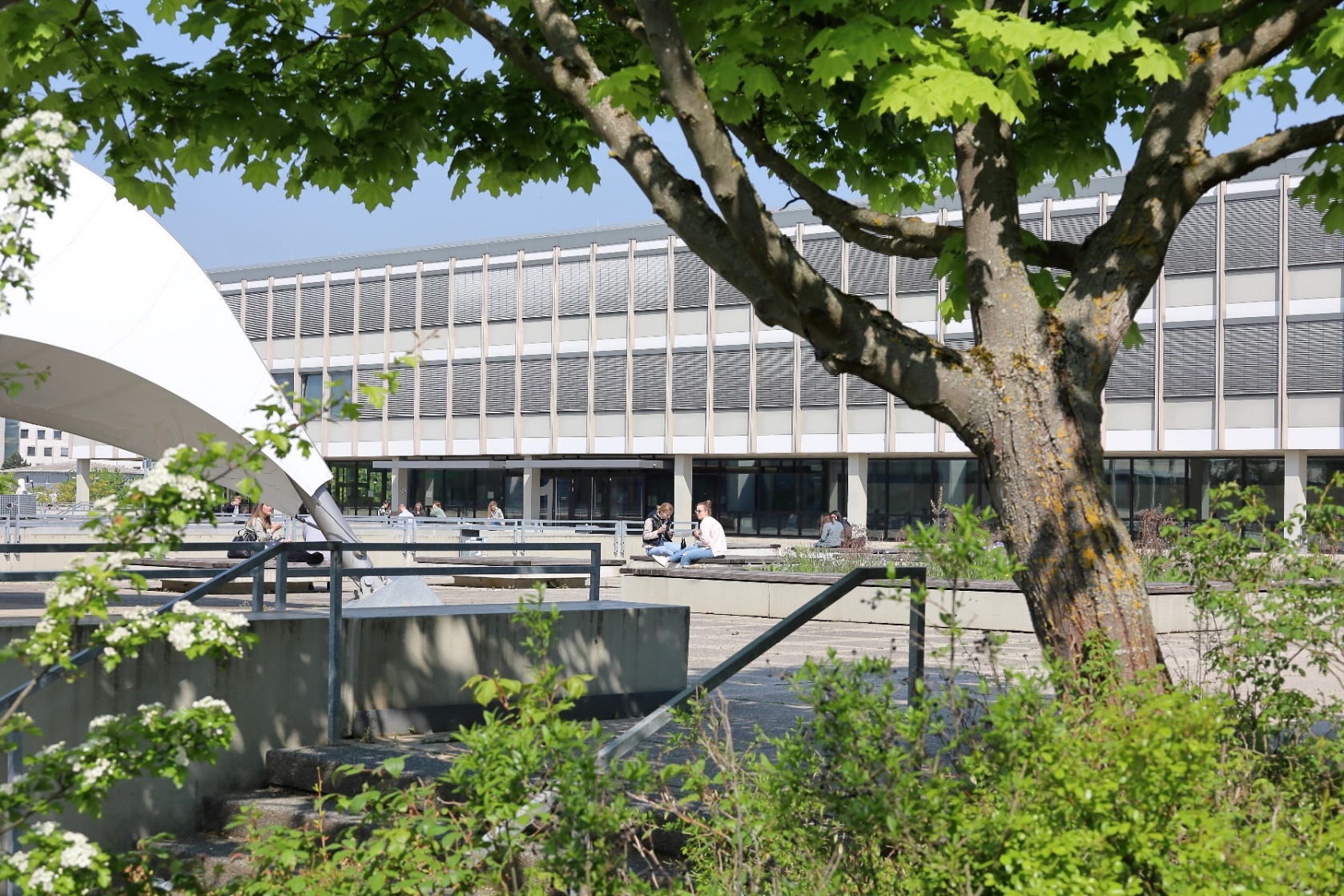 Zum ausführlichenProgramm:
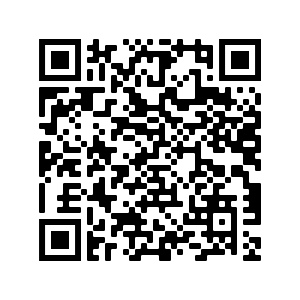 Vielen dank für IHRE Aufmerksamkeit!
Viel Erfolg und Spaß heute an der PH Ludwigsburg!